Chào mừng các em đến với tiết Toán
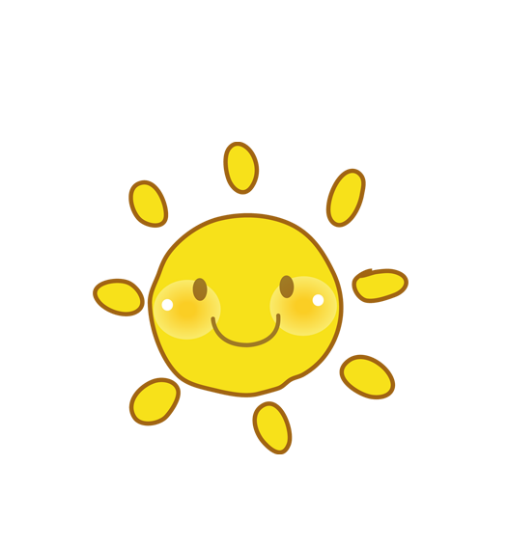 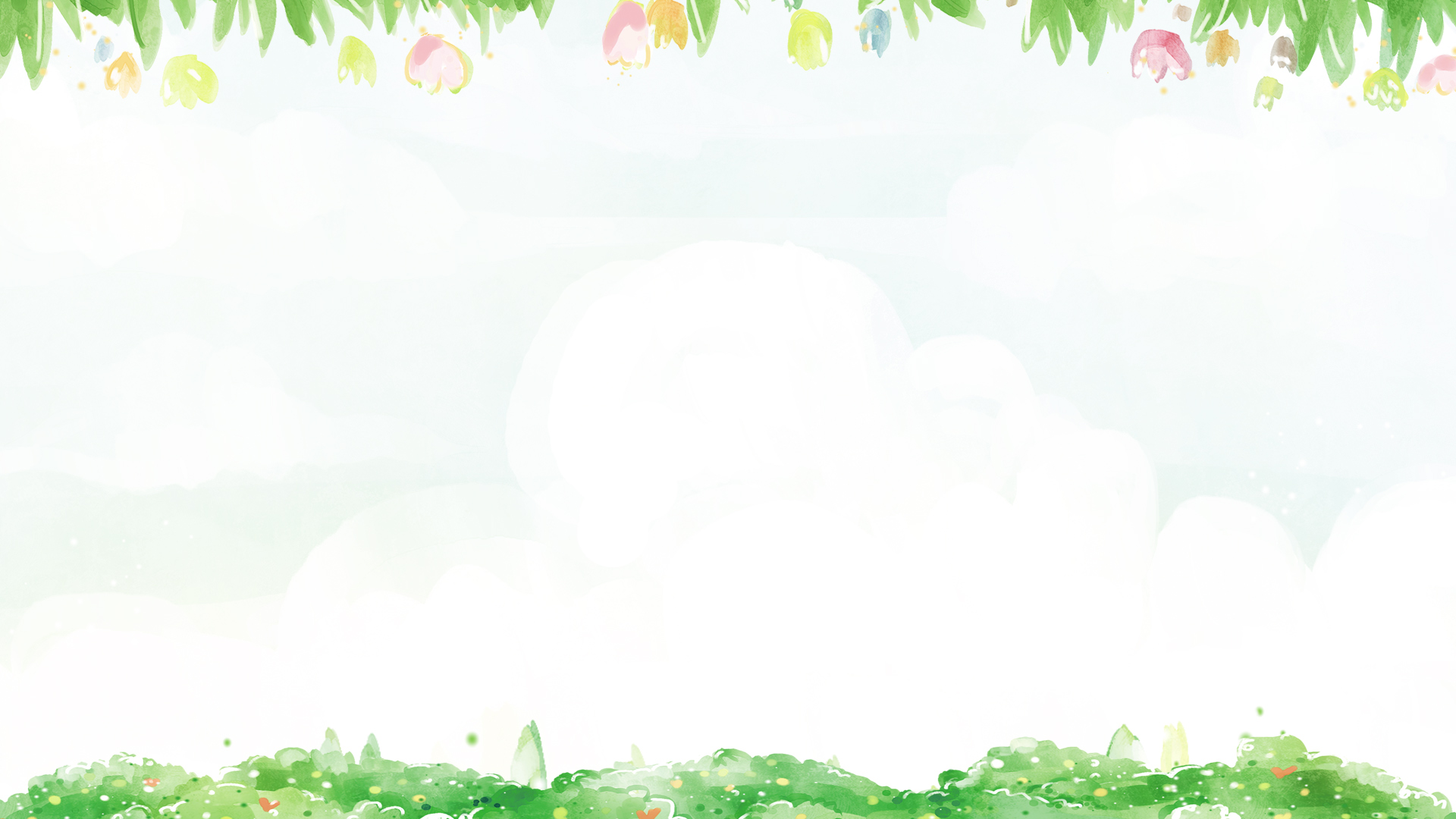 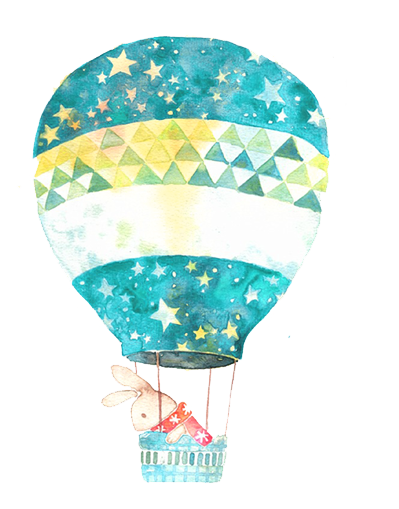 Bài 7: 
Phép cộng (qua 10) trong phạm vi 20.
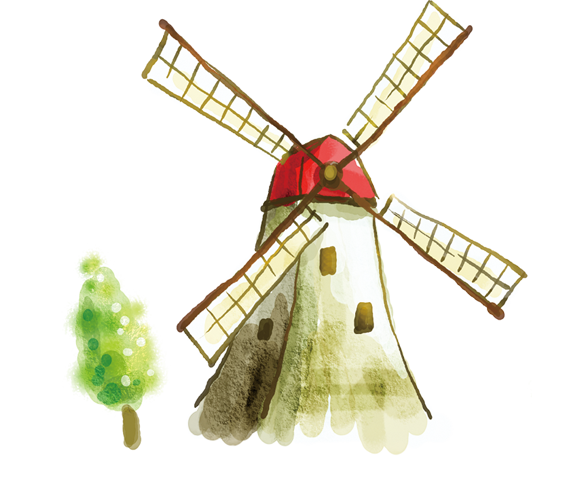 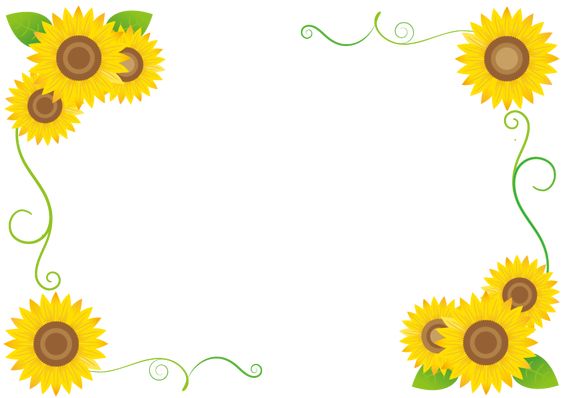 Tiết 1
Phép cộng (qua 10) trong phạm vi 20.
Phép cộng (qua 10) trong phạm vi 20.
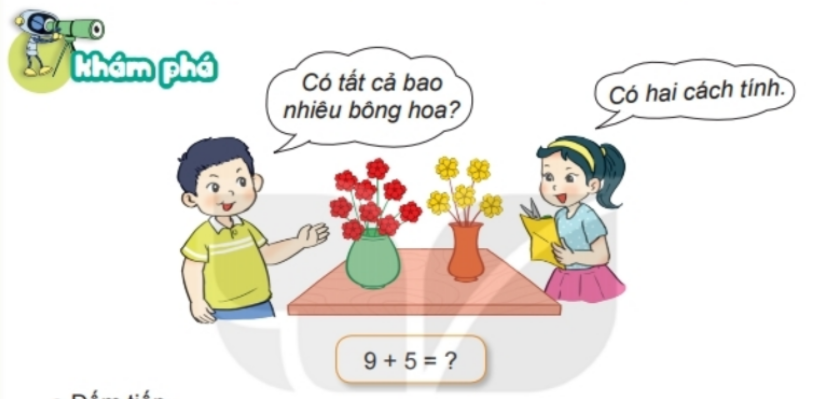 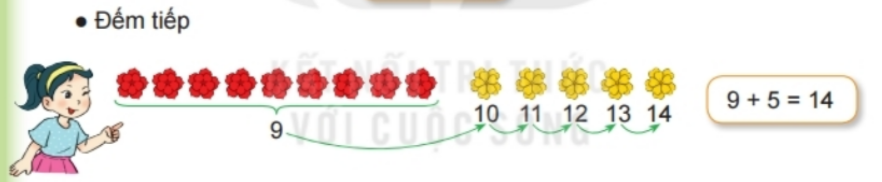 14
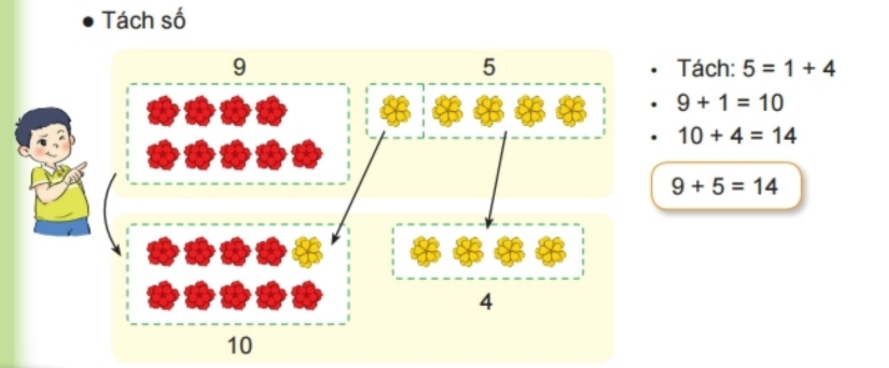 * Tách : 5 = 1+ 4
9 + 1 = 10
10 + 4 = 14
* Vậy: 9 + 5 = 14
Thứ Hai, ngày 30 tháng 09 năm 2024
Toán
Phép cộng (qua 10) trong phạm vi 20.
Kết luận:
 Có hai cách tính phép cộng qua 10 trong phạm vi 20:
Đếm tiếp
Tách số
Thứ Hai, ngày 30 tháng 09 năm 2024
Toán
Phép cộng (qua 10) trong phạm vi 20.
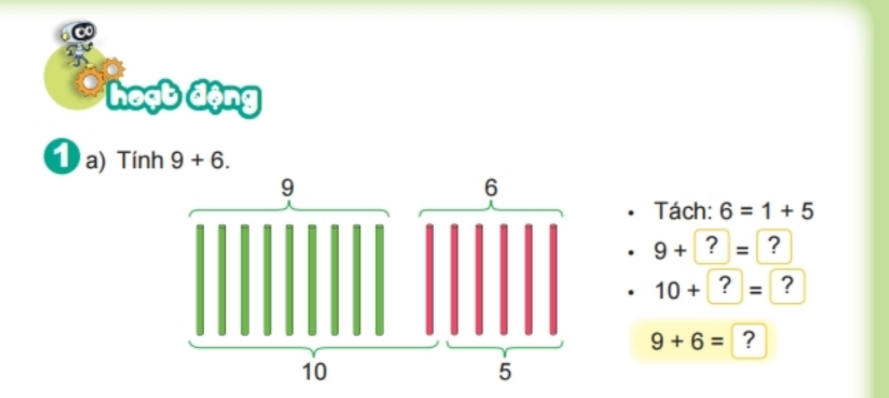 1
10
5
15
15
Thứ Hai, ngày  30  tháng 9  năm 2024
Toán
Phép cộng (qua 10) trong phạm vi 20.
1
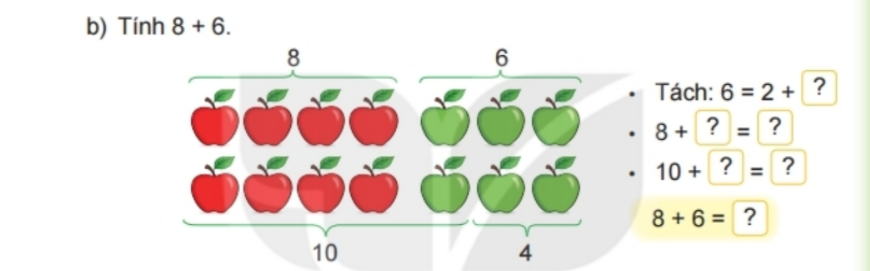 4
2
10
14
4
14
Thứ Hai, ngày 30 tháng 9 năm 2024
Toán
Phép cộng (qua 10) trong phạm vi 20.
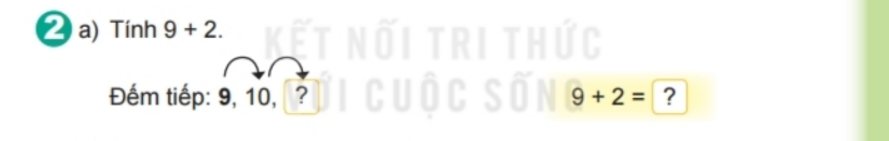 11
11
2b)
Tính 9 + 3
Tính 9 + 7
* Tách: 3 = 1 + 2
* Tách: 7 = 1 + 6
9 + 1 = 10
9 + 1 = 10
10 + 2 = 12
10 + 6 = 16
* Vậy : 9 + 3 = 12
* Vậy : 9 + 7 = 16
c)
13
13
8 + 3 =
11
8 + 5 =
9 + 4 =
Thứ Hai, ngày 30 tháng 09 năm 2024
Toán
Phép cộng (qua 10) trong phạm vi 20.
8+ 3 = 11
9 + 2= 11
9 + 3= 12
8+ 4 = 12
9 + 4= 13
8+ 5 = 13
9 + 5= 14
8+ 6 = 14
9 + 6= 15
8 + 7 = 15
9 + 7= 16
8 + 8 = 16
9 + 8= 17
8 + 9 = 17
9 + 9= 18
11
Thứ Hai, ngày 30 tháng 09 năm 2024
Toán
Phép cộng (qua 10) trong phạm vi 20.
Kết luận:
 Có hai cách tìm phép cộng qua 10 trong phạm vi 20:
Đếm tiếp
Tách số
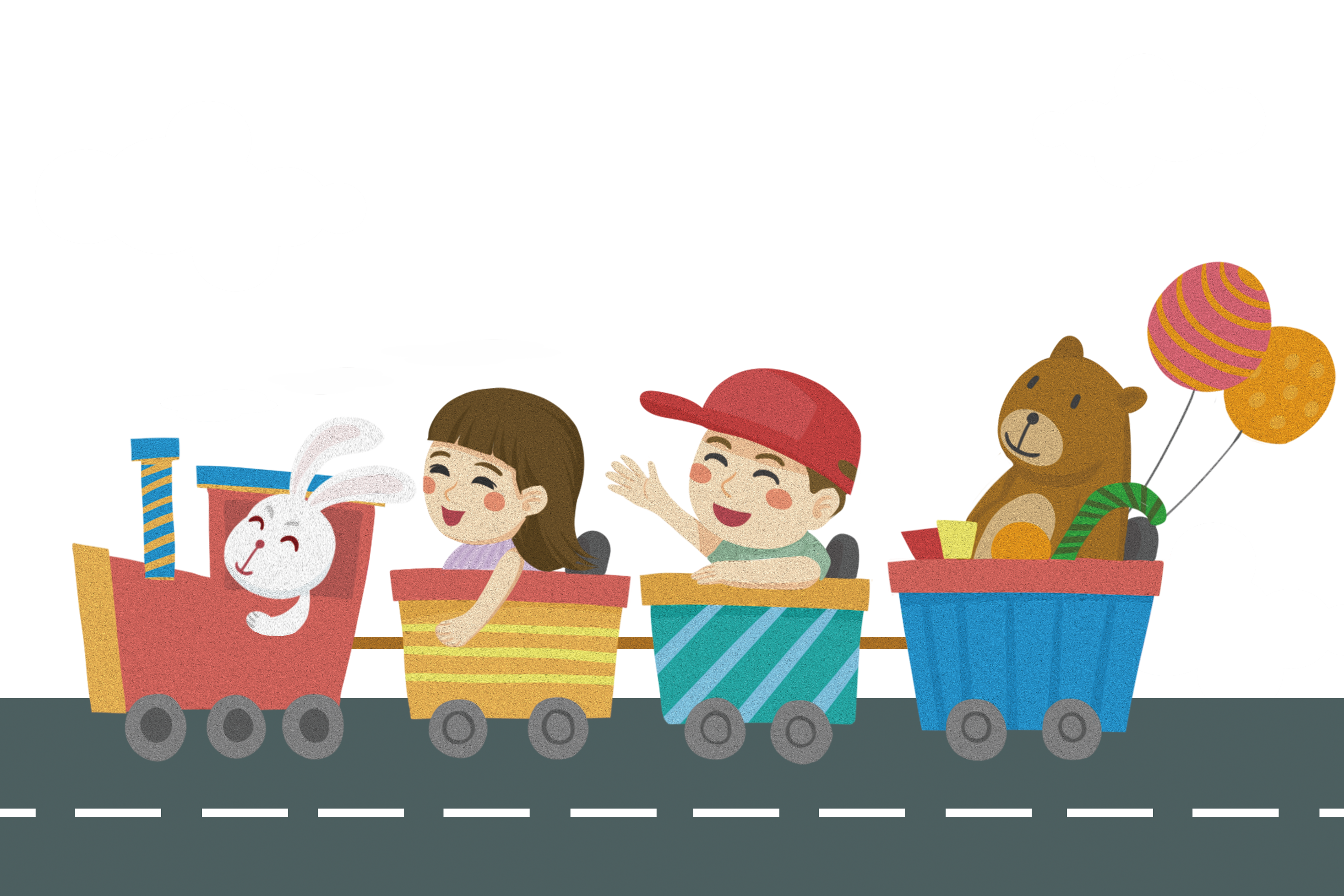 CHÀO TẠM BIỆT
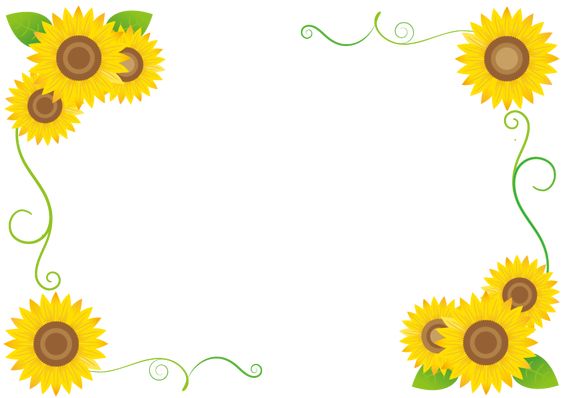 Tiết 2 Luyện tập
Trang 28
Thứ ba, ngày  1  tháng 10  năm 2024
Toán
Luyện tập
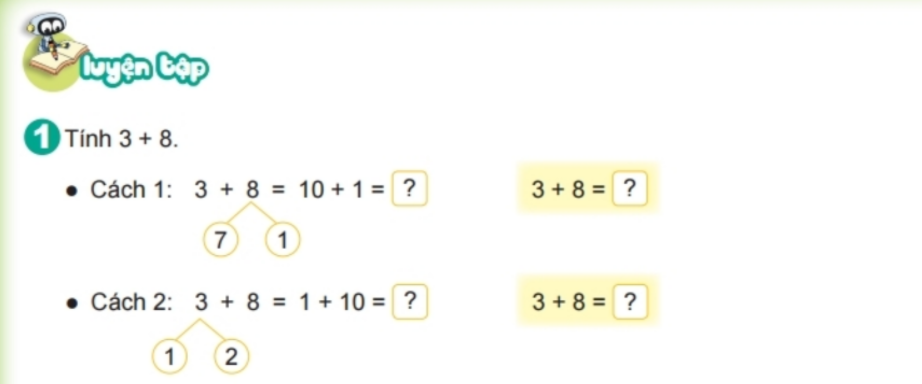 11
11
11
11
Thứ ba, ngày  1  tháng  10 năm 2024
Toán
Luyện tập
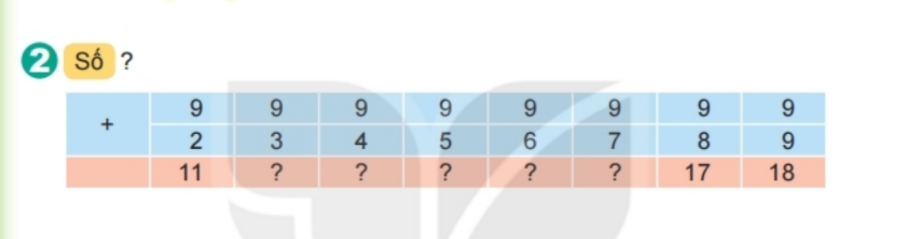 12
13
14
15
16
17
Thứ ba, ngày  1  tháng  10 năm 2024
Toán
Luyện tập
Làm bài tập vào vở nhé !
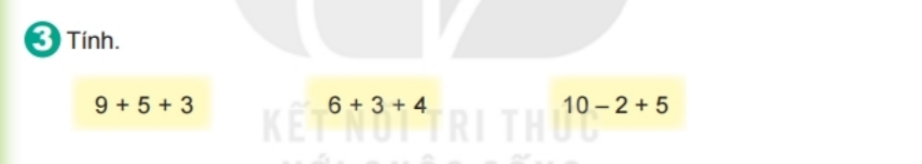 = 14 + 3
= 17
Thứ ba, ngày  1  tháng 10  năm 2024
Toán
Luyện tập
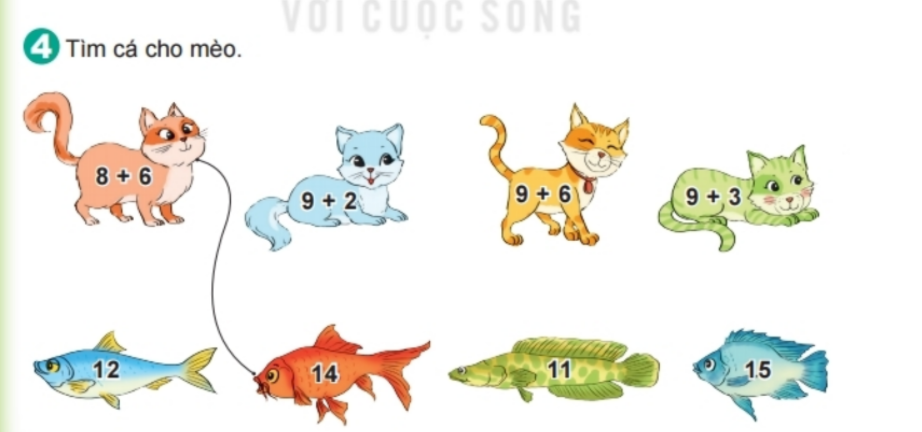 Thứ ba, ngày 1  tháng 10  năm 2024
Toán
Luyện tập
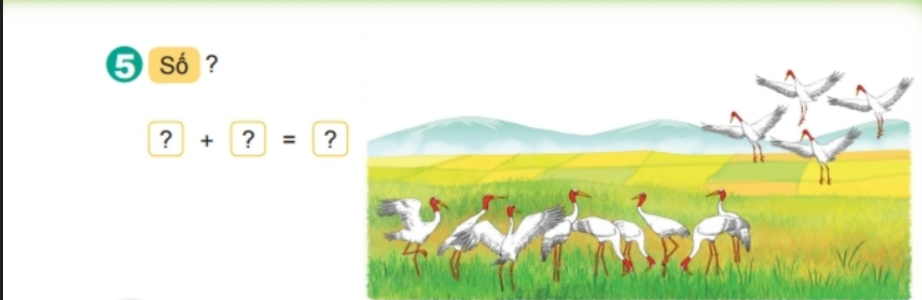 13
4
9
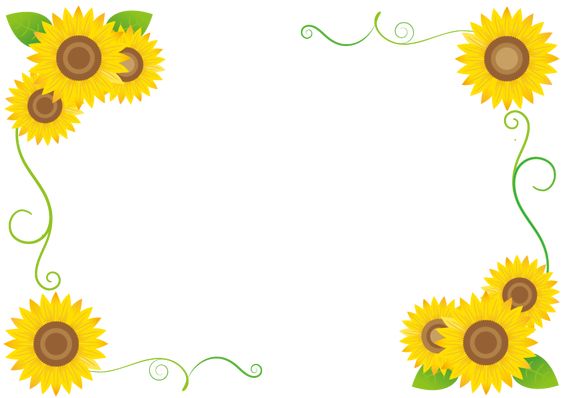 Tiết 3 Luyện tập
Trang 29
Thứ tư, ngày 2  tháng 10  năm 2024
Toán
Luyện tập
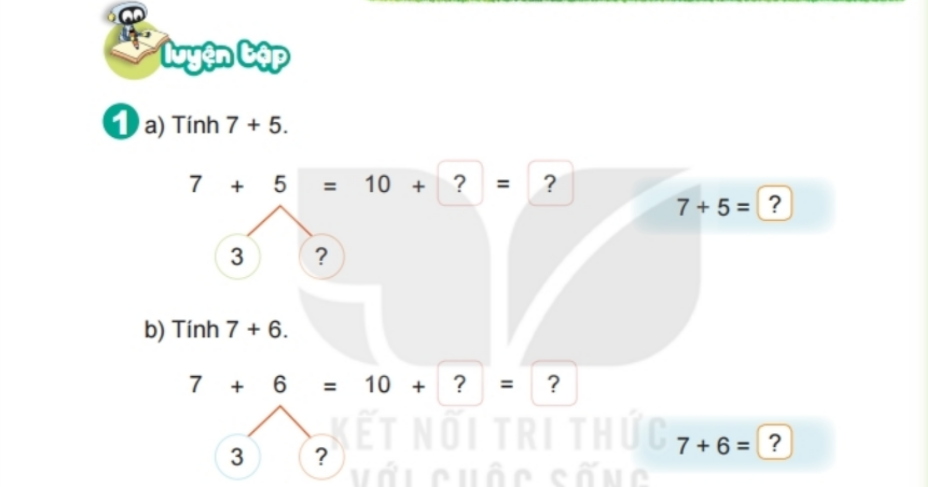 12
2
12
2
13
3
13
3
Thứ tư, ngày  2  tháng 10  năm 2024
Toán
Luyện tập
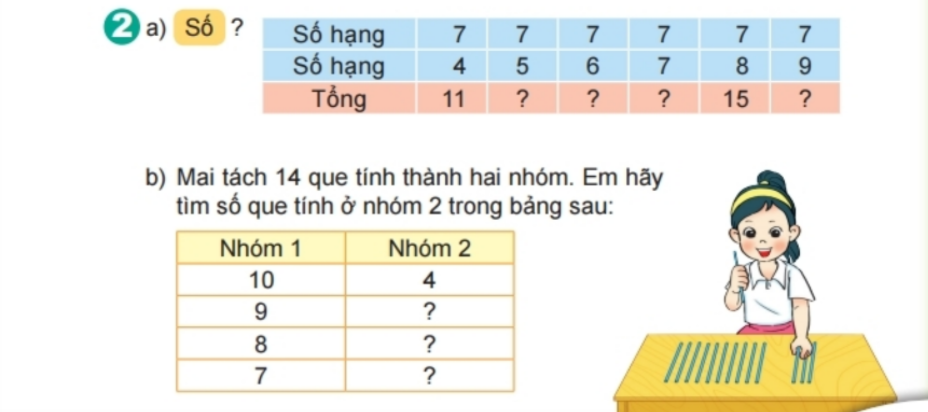 16
13
14
15
12
4
5
6
7
Thứ tư, ngày  2  tháng 10  năm 2024
Toán
Luyện tập
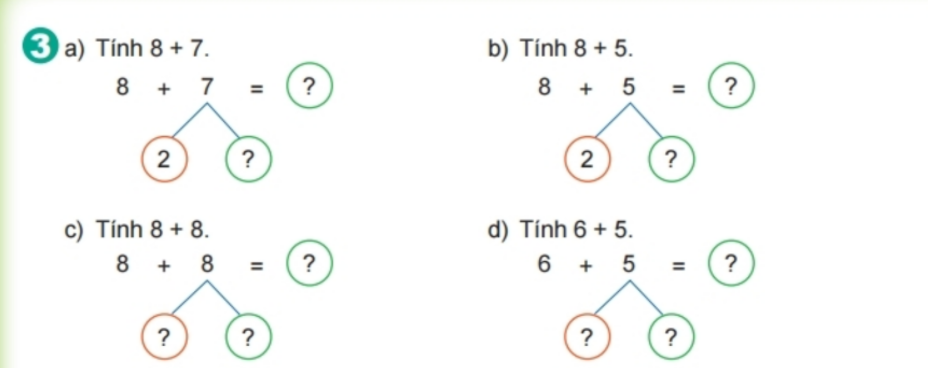 15
13
3
5
11
16
2
6
4
1
Thứ tư, ngày  2  tháng  10 năm 2024
Toán
Luyện tập
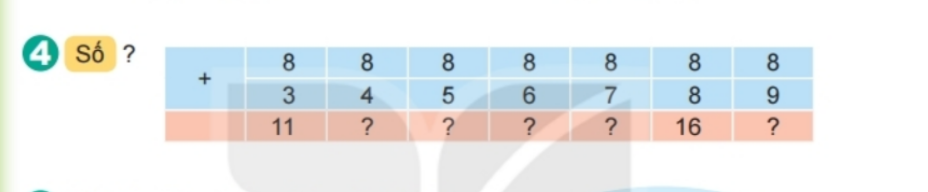 14
13
15
12
17
Thứ tư, ngày 2  tháng 10  năm 2024
Toán
LÀM VÀO VỞ NHÉ !
Luyện tập
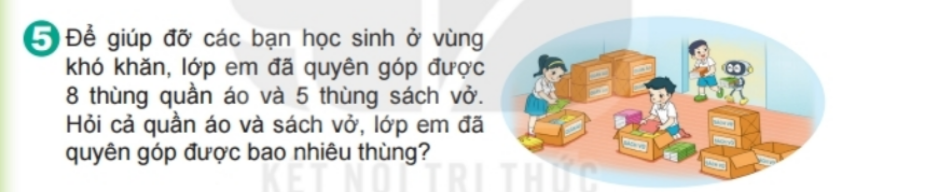 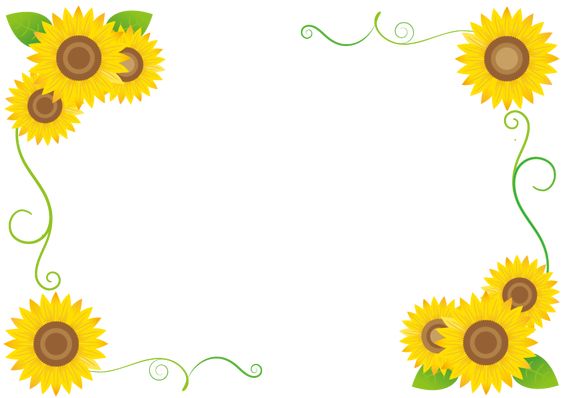 Tiết 4 Luyện tập
Trang 30
Thứ năm , ngày  3 tháng 10  năm 2024
Toán
Luyện tập
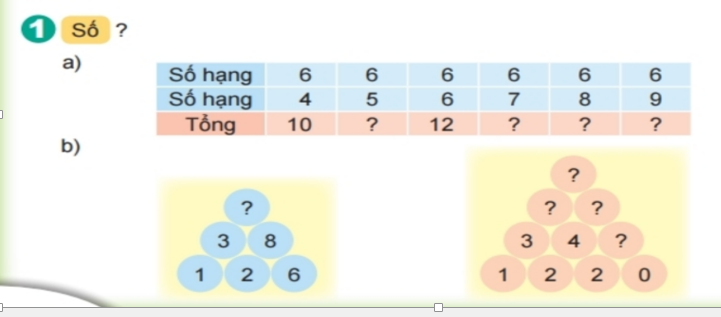 11
13
14
15
13
11
7
6
2
Thứ năm, ngày  3 tháng  10 năm 2024
Toán
Luyện tập
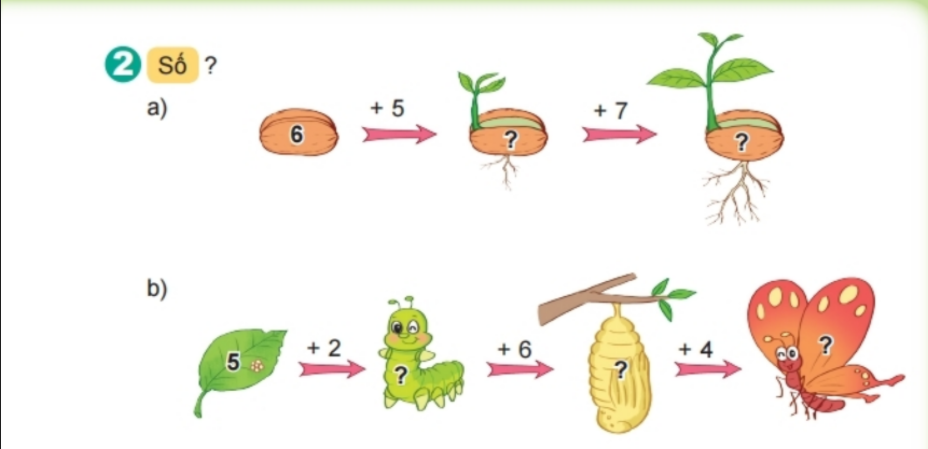 11
18
17
7
13
Thứ năm, ngày 3 tháng  10 năm 2024
Toán
Luyện tập
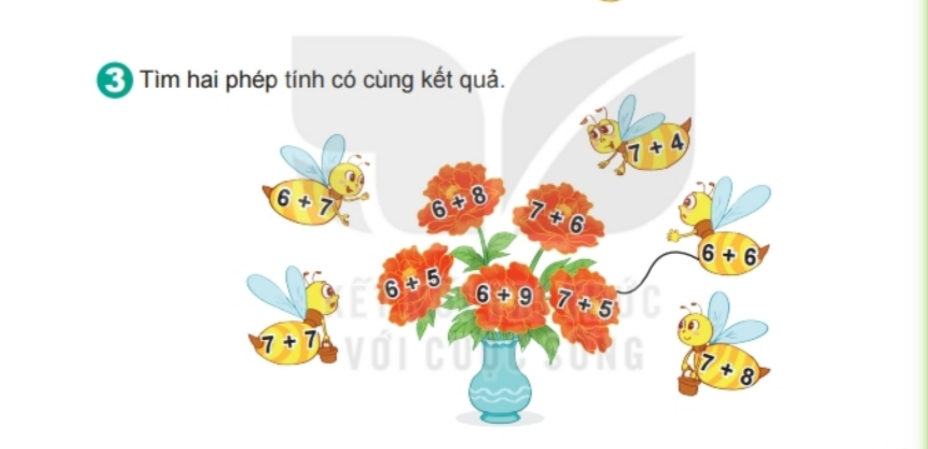 Thứ năm, ngày 3  tháng 10 năm 202
Toán
LÀM VÀO VỞ NHÉ!
Luyện tập
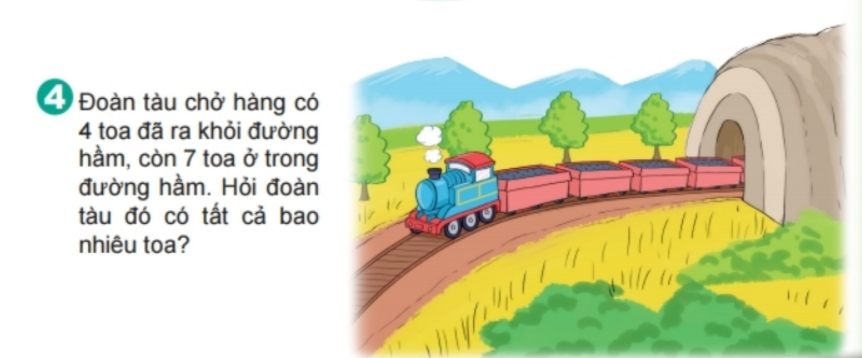 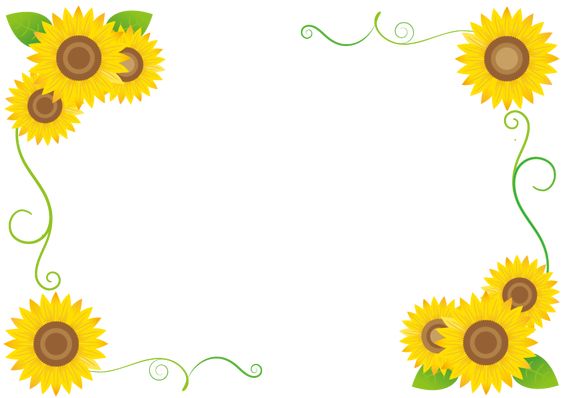 Tiết 5 Luyện tập
Trang 30-31
Thứ sáu, ngày  29  tháng  9 năm 2023
Toán
Luyện tập
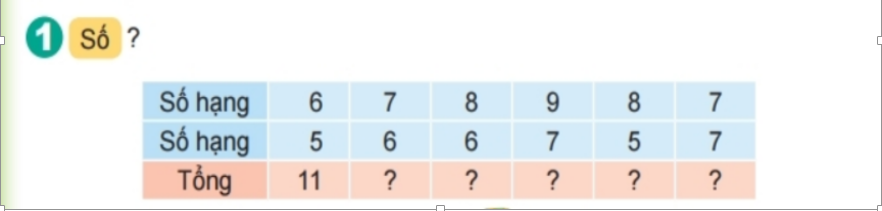 14
14
16
13
13
Thứ sáu, ngày 4  tháng 10  năm 2024
Toán
Luyện tập
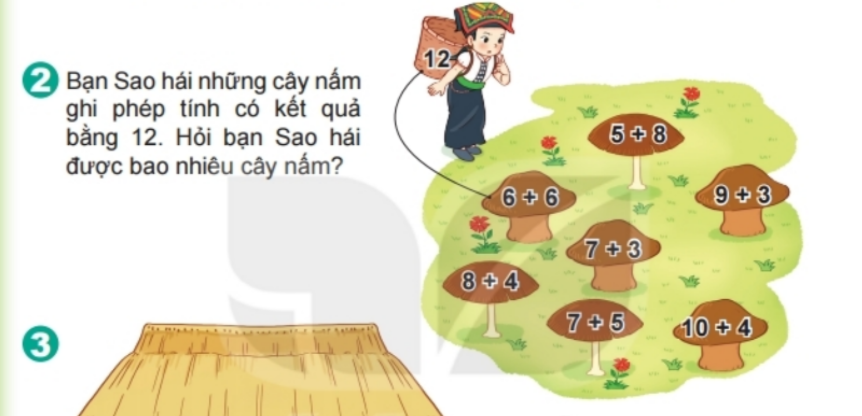 Thứ sáu, ngày  4  tháng 10  năm 2024
Toán
Luyện tập
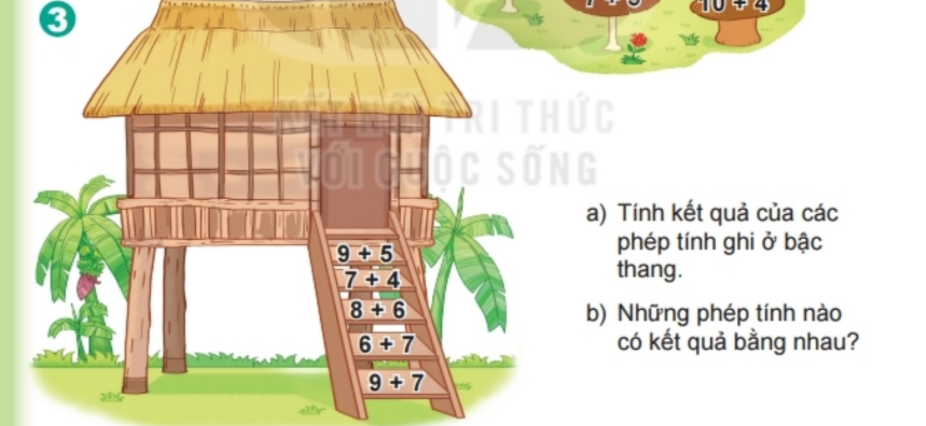 14
11
14
13
16
Thứ sáu, ngày  4  tháng 10 năm 2024
Toán
Luyện tập
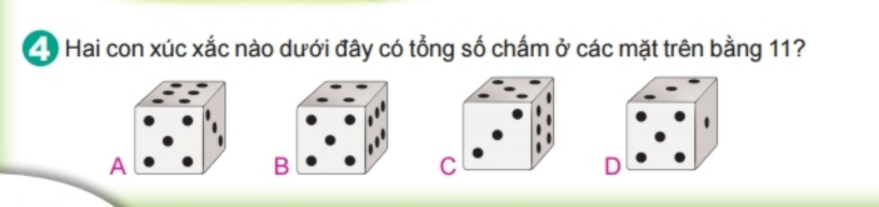 C
A
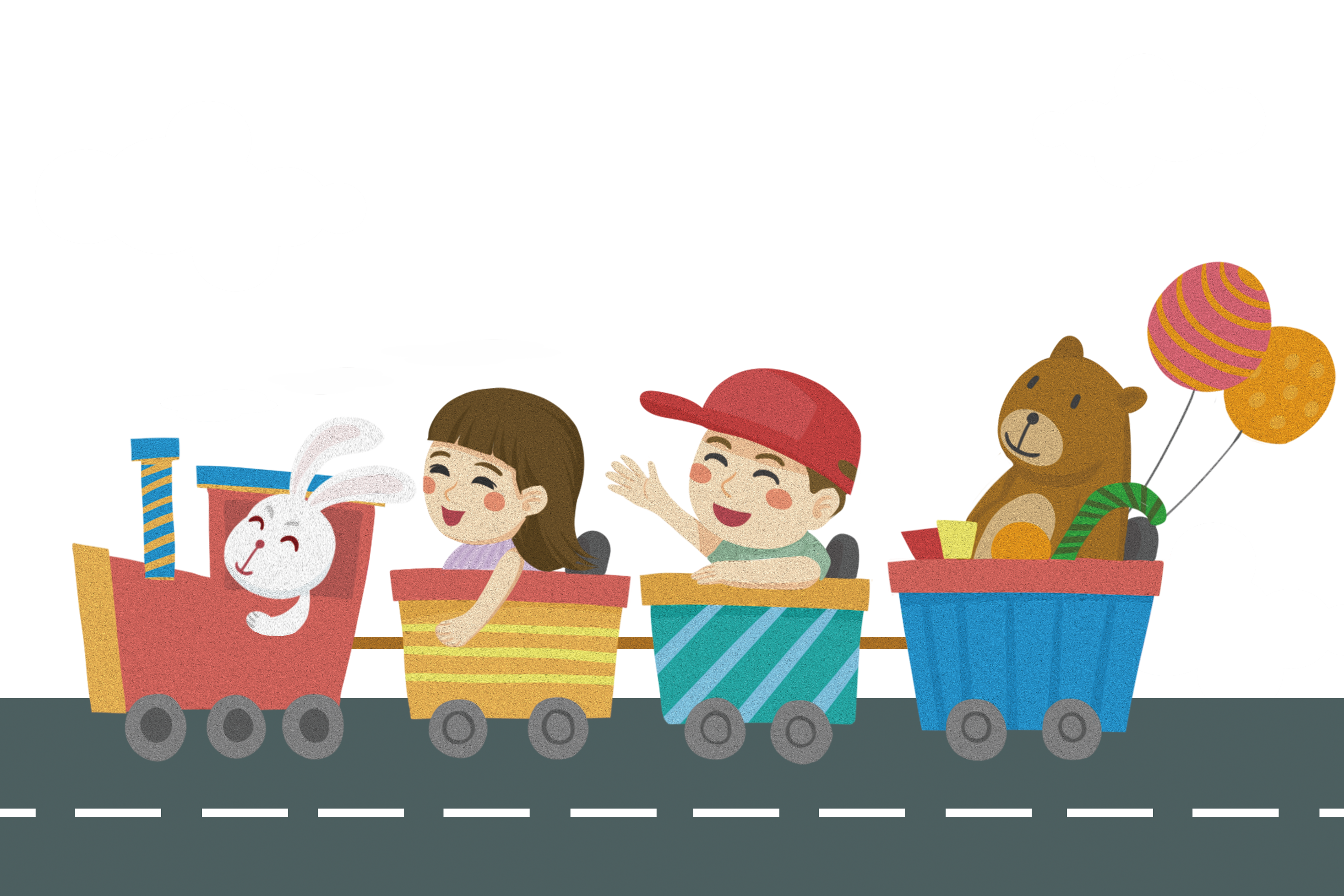 CHÀO TẠM BIỆT